３年「けんこうな生活」
第４時「身のまわりのかんきょう」
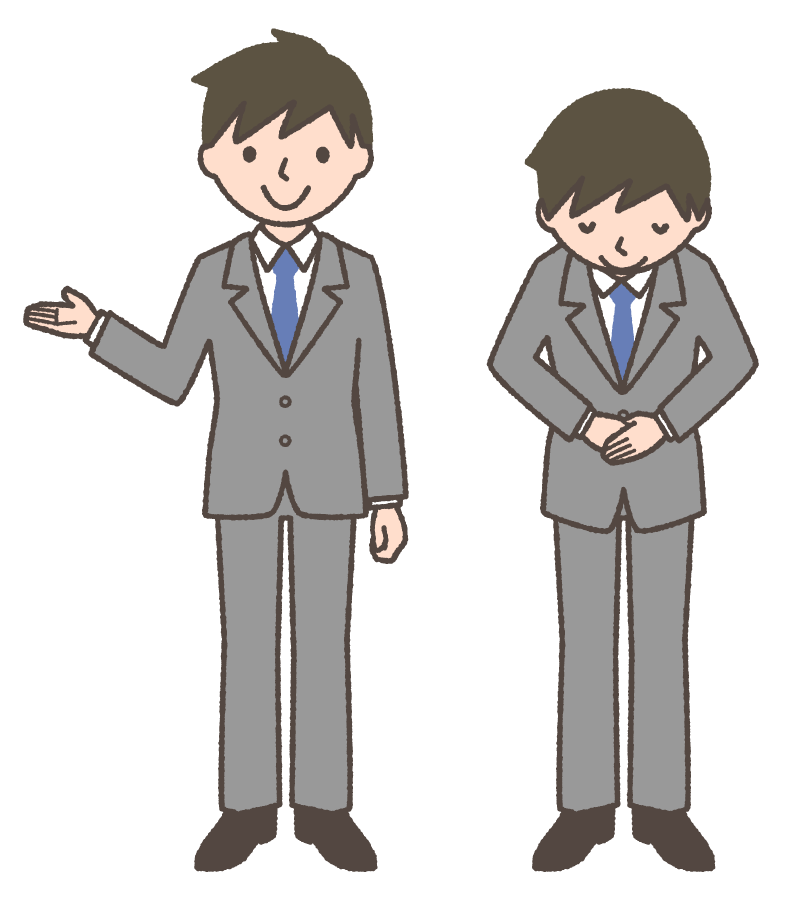 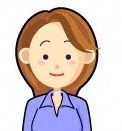 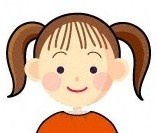 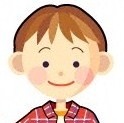 けんこうでいるためには・・・
①生活のしかた
②身のまわりのかんきょう
が大事！！
今日は
身のまわりのかんきょう
について学習します。
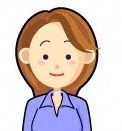 身のまわりのかんきょうとは・・・
たとえば・・・
・あつさ　
・さむさ
・明るさ
　　　　・空気　　など
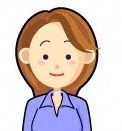 問題
このようなへやにいたら、
どのように感じるでしょうか？
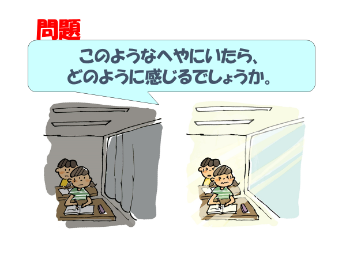 問題
空気をいれかえないとどうなるでしょうか？
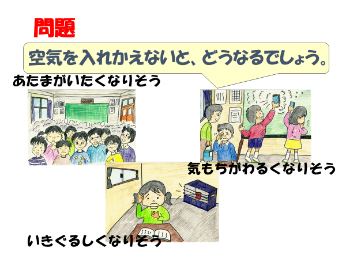 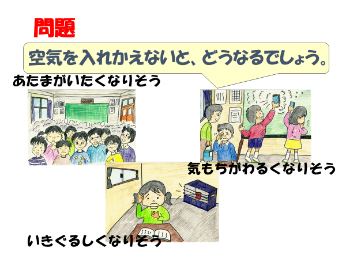 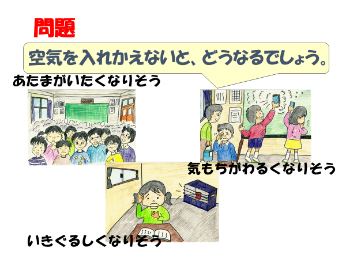 どれが一番見えやすいですか？
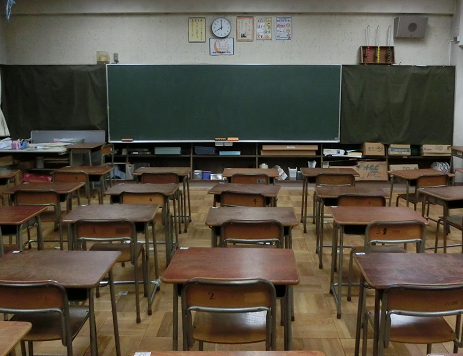 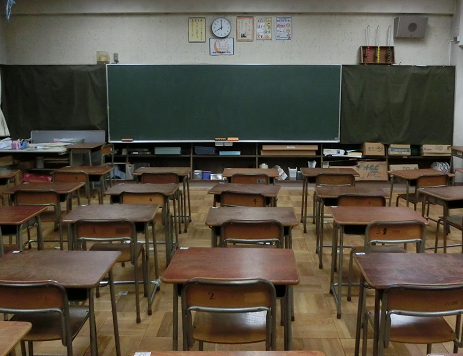 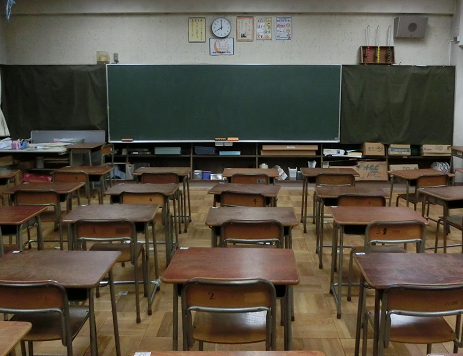 ちょうどよい明るさにするのが
　　　　　　　　　　　大切！
【暗いとき】
へやの電気をつける。
【明るいとき】
カーテンで日ざしを弱める。
などをするとよいですよ。
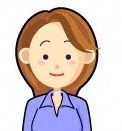 今日のポイント
けんこうにすごすには、
明るさのちょうせつや
空気の入れかえなどを行い、
身のまわりのかんきょうを整える
ことが大切です。
学校では、みんなのけんこう
「生活のしかた」
「身のまわりのかんきょう」
をまもるために、さまざまな活動が行われています。
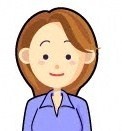 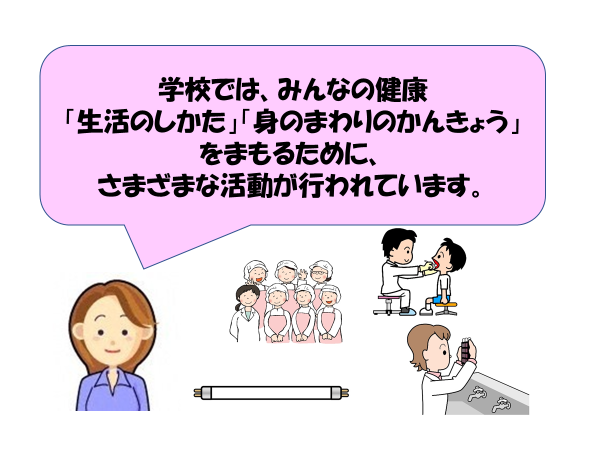 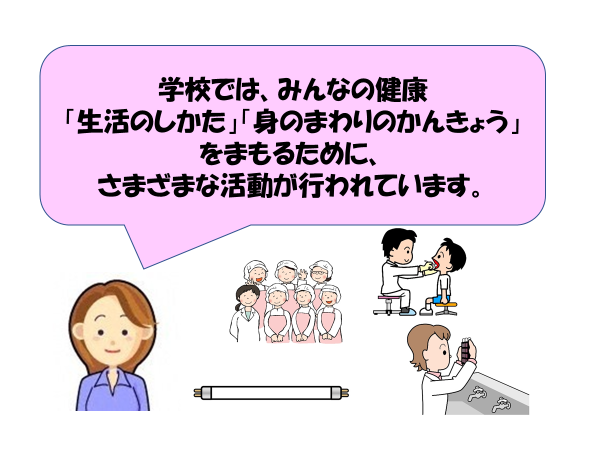 問題
今日学習したことを生かして、
これまでの生活を見直してみましょう。
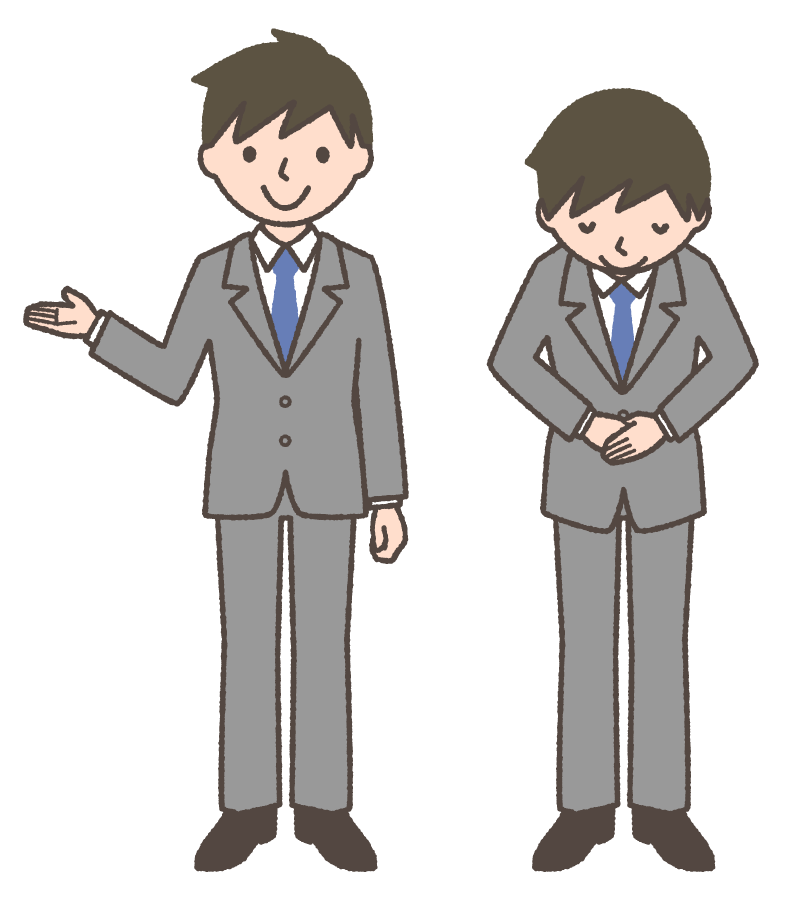 自分でできることを考えてみよう！
自分自身にとってのけんこうとは
なんでしょう？
これから毎日をけんこうにすごすためにどうしていきますか。
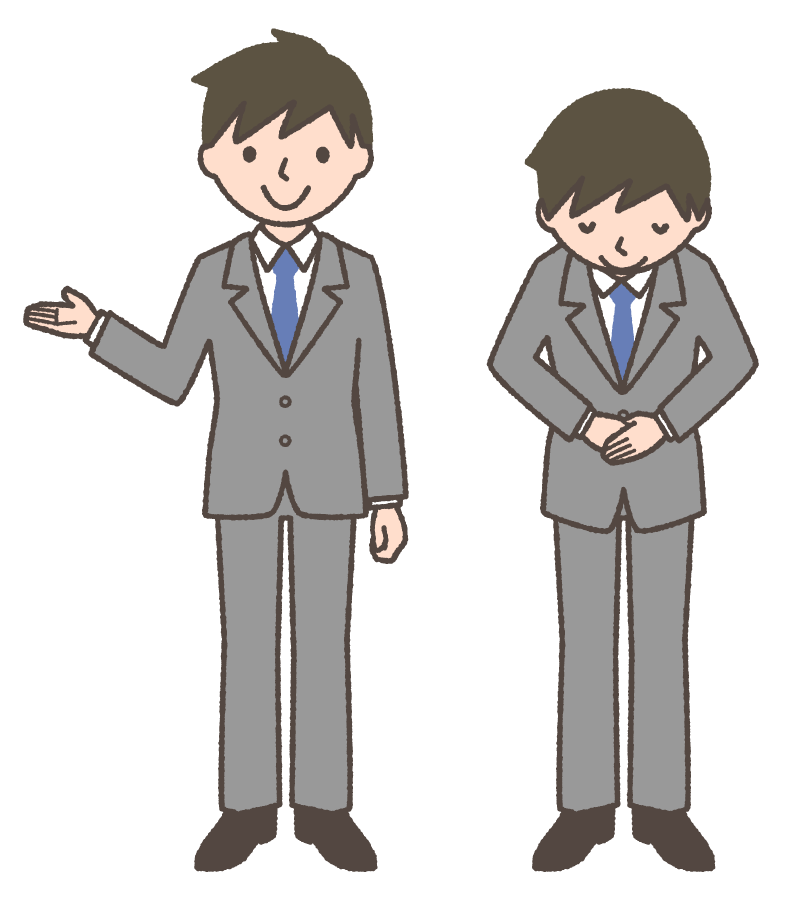 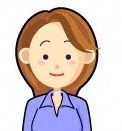 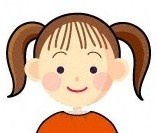 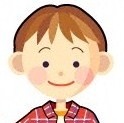